სიმსივნის იმუნობიოლოგია და იმუნოთერაპია
ასოც. პროფ ლეილა ახვლედიანი
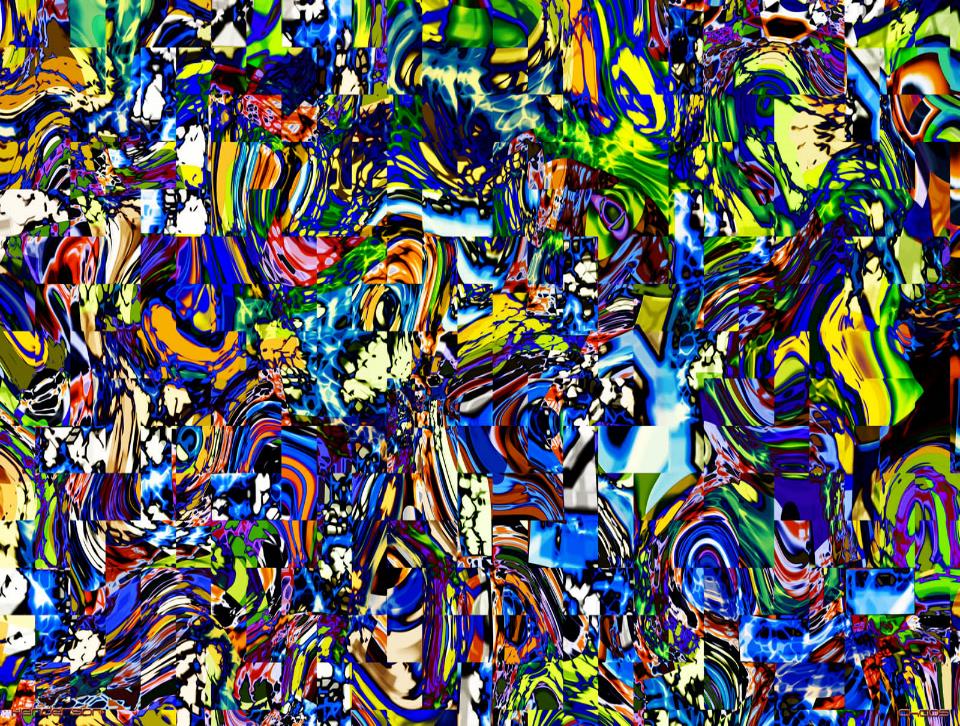 ისტორია
100 წლის წინ, Ehrlich და თანაავტორებმა აღმოაჩინეს  მონონუკლეარული უჯრედების ინფილტრატი სიმსივნის შიგნით ან ირგვლივ (1);
XIX საუკუნე -სიმსივნის მქონე პაციენტების აქტიური იმუნიზაცია საკუთარი სისმსივნური ქსოვილის მიმართ;
არასპეც. იმუნოსტიმულაცია, მაშინ როცა...
ძალიან ცოტაა ცნობილი ანტისიმსივნური მოქმედების იმუნური სისტემის სტრუქტურების შესახებ;
უფრო ნაკლები- სიმსივნის სტრუქტურების შესახებ  რომელიც გამოიცნობა იმუნური სისტემის მიერ.
1960  Burnet and Medawar – საკუთარი და უცხო რამაც საფუძველი ჩაუყარა ბერნეტისა და ტომასის მიერ იმუნური გადარჩენის თეორიას.
თეორია:”იმუნური სისტემა იცავს პატრონს კიბოსგან, ახლაწარმოქმნილი უჯრედებისაგან, რომელთაც გამოიცნობს როგორც არასაკუთარს” (2,3);
მტკიცებულება
იმუნოდეფიციტის მქონე პაციენტები;
საა (სიმსივნე ასოცირებული ანტიგენები) მოლეცულური თვისებები;
საა გამოყენება ვაქცინებში და დენდრიტული უჯრედების აქტივაციისათვის;
ილ-2 და სიმსივნე ინფილტრირებული Tლიმფოციტები;
სიმსივნით პროვოცირებული TGF β და ილ-10 სინთეზი;
უჯრედული და ციტორედუქციული თერაპია.
იმუნური პასუხი
თანდაყოლილი- NK
ადაპტური -T  უჯრედების მიერ
[Speaker Notes: melanomas, by the molecular cloning of antigens that are recognized by T cells and antibodies from tumor-bearing patients.]
მაკროფაგები
MF- აქტივაციის სტადიის მიხედვით ან ანადგურებენ ან ხელს უწყობენ სიმსივნეს;

კლასიკური გზით აქტივირებული M1  კლავენ სისმსივნურ უჯრედებს;

სავარაუდო მექანიზმი:
მომაკვდავი სიმსივნური უჯრედის ზედაპირზე DAMP-ით აქტივაცია
T უჯრედების მიერ სინთეზირებული IFN-γ   ააქტივაცია
[Speaker Notes: There is evidence that some macrophages in tumors contribute to tumor progression and have an M2 phenotype.]
სურათი ნასაგებლებია: http://www.stream.wum.edu.pl/en/knowledge-base/96-nk-cells-applications-in-immuno-oncologyAuthors: Marta Siernicka, Małgorzata Firczuk, Magdalena WiniarskaSTREAM
ბუნებრივი მკვლელები (NK)
MHC I (ჰისტოშეთავსებულობის მთავარი კომპლექსი) ექსპრესიის დათრგუნვისას (KAR). 

ზოგი სიმსივნე ზედაპირზე წარმოშობს MIC-A, 
MIC-B, 
ULB, 
რომლებიც წარმოადგენენ NKG2D -ის ლიგანდს   (NK უჯრედის KAR)
[Speaker Notes: melanomas, by the molecular cloning of antigens that are recognized by T cells and antibodies from tumor-bearing patients.]
პერფორინისა და გრანზიმების გამოთავისუფლება 
სურათი ნასარგებლებია: Front. Immunol., 29 April 2015 | https://doi.org/10.3389/fimmu.2015.00202
Therapeutic potential and challenges of natural killer cells in treatment of solid tumors
imageAndrea Gras Navarro1,  imageAndreas T. Björklund2 and imageMartha Chekenya1*
A stress associated molecule
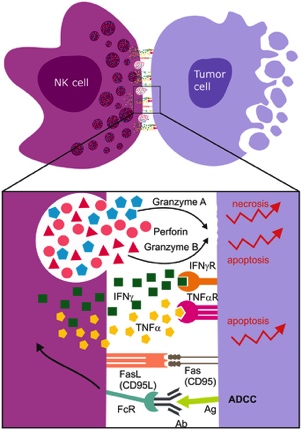 NKG2D
NKG2D არის II ტიპის ტრანსმემბრანული ცილა უჯრედგარე  C ტიპის ლექტინის მსგავსი დომენით;
NKG2D -ს დაკარგული აქვს Ca2+ მაკავშირებელი ნაწილი და უკეთესად გამოიცნობს ცილოვან ლიგანდებს ვიდრე ნახშირწყლოვანს;
მნიშვნელოვან როლს თამაშობს T (ɣδ)  და CD8+ T გამოწვეულ იმუნურ პასუხში.
სურათი ნასარგებლებია:
NKG2D ligands as therapeutic targets
Paul Spear, Ming-Ru Wu, Marie-Louise Sentman and Charles L. Sentman
DOI:  Published January 2013
NK cells recognize stress associated molecules  on damaged and cancerous cells ს
ურათი ნასარგებლებია: Front Immunol. 2011 Dec 28; 2:85

NKG2D ligand expression is induced by various stress conditions, including cellular stress, malignant transformation or infection. The
A stress associated molecule
Tumor cell
Tumor cell
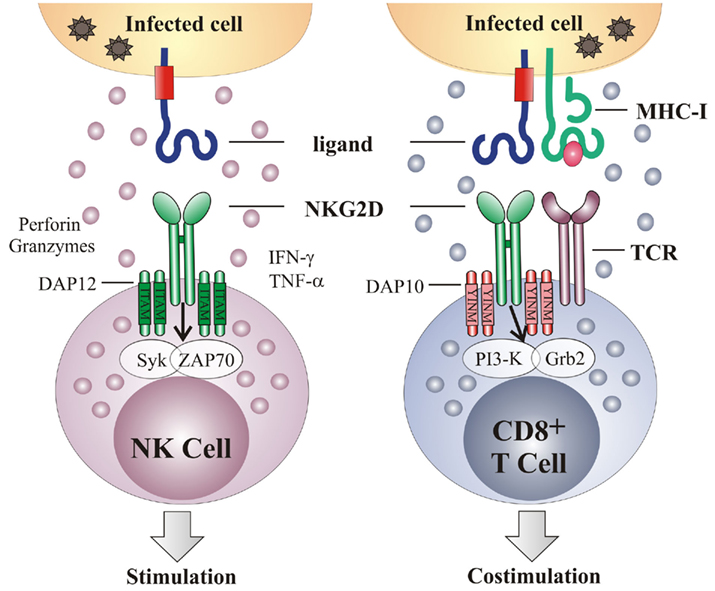 stimulation
costimulation
NKG2D
Tumor cells
Tumor cells
[Speaker Notes: that antitumor
immunity is unable to eradicate transformed
cells.]
MICA და MICB
ჯაჭვ-მონათესავე- მთავარი ჰისტოშეთავსებულობის კომპლექსი (MHC) კლასი I.
ზედაპირული მოლეკულა და შორეული ნათესავი MHC I ცილის;
MICA and MICB, ზედაპირზე ჩნდება უჯრედული სტრესის დროს და ხდება მისი გაძლიერებული რეგულაცია  სიმსივნურ უჯრედებში და ვირუსული ინფექციებისას;
[Speaker Notes: This receptor-ligand combination may play a critical role in the immune response to a variety of pathologies]
სურათი ნასარგებლებია:Associations of NKG2D with signalling molecules in mouse natural killer cells.
From: Roles of the NKG2D immunoreceptor and its ligands https://www.nature.com/articles/nri1199/figures/5
MIC ცილების ექსპრესია
სმს
ეპითელიუმი
ენდოთელური უჯრედები,
ფიბრობლასტები
> სწრაფად პროლიფერირებად  უჯრედებზე
აპრეგულაცია ტრანსფორმირებულ უჯრედებზე (განსაკ ეპითელურ უჯრედებზე);
CD8+ T უჯრედები
T კიბოსთან ფიზიკური კონტაქტი
TCR  უნდა სტიმულირდეს კიბოთი
A stress associated molecule
Tc გამოიცნობს TAA TCR სიმსივნეზე
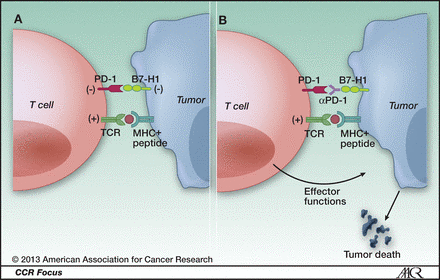 Negative signal
CD8+ T გამოიცნობს სიმსივნის Ags აწუ-ით
აწუ გადაამუშავებს სიმსივნურ ანტიგენს. 
და წარადგენს I MHC მოლეკულით
CD8+ T -თვის. 
აწუ ზედაპირზე კომასტიმულირებელი CD8+ T დამატებითი სიგნალი.
[Speaker Notes: melanomas, by the molecular cloning of antigens that are recognized by T cells and antibodies from tumor-bearing patients.]
Article (PDF Available)  in Clinical Cancer Research 21(22):5047-5056 · November 2015 with 352 Reads
სიმსივნის კვლის  ორი გზა
CD4+ Th პასუხი
CD4+ ციტოკინები, რომლებიც ააქტიურებენ  CD8+ T ეფექტორულ უჯრედებად
[Speaker Notes: melanomas, by the molecular cloning of antigens that are recognized by T cells and antibodies from tumor-bearing patients.]
A stress associated molecule
Th (CD4+) ეხმარება   დუ-ს გააქტიუროს  Tc IFNɣ-gamma-ს სინთეზისათვის, რაც  ახდენს მეტი რაოდენბით NK ჩართვას პროცესში
CD4 წყარო: Kabul Abass, Molecular and Cellular IMMUNOLOGY.
ანტისხეულების პასუხი
კომპლემენტის C  აქტივაცია
და  ADCC  (MF და NK)
[Speaker Notes: melanomas, by the molecular cloning of antigens that are recognized by T cells and antibodies from tumor-bearing patients.]
Mechanisms  of tumour  escape 
ანტიგენნეგატიური ვარიანტების სიმრავლე
MHC  ექსპრესიის დაკარგვა/ შემცირება 
კოსტიმულაციის სიმცირე
 იმუნოსუპრესორული ციტოკინები
 ანტიგენური მასკირება
Tc -ს აპოპტოზი
სიმსივნური უჯრედების მიერ სინთეზებული  სუბსტანციების მიერ იმუნიტეტის დათრგუნვა
TGF-β- თრგუნავს ლიმფოციტების და მაკროფაგების ეფექტორულ ფუნქციას და პროლიფერაციას
იმუნური პასუხის აქტიური დათრგუნვა
T უჯრედული პასუხი ითრგუნება CTLA-4 or PD-1, ორი მთავარი ინჰიბირების გზით.
სიმსივნური ანტიგენები  წარიდგინება აწუ-ის მიერ  მკაცრი ბუნებრივი იმუნიტეტის პასუხის  არარსებობისას, და ეს თავის მხრივ B7 მოლეკულების დაბალი ექსპრესიას განაპირობებს
[Speaker Notes: nteraction of checkpoint proteins and receptors on tumor cells, APCs, T cells, and Tregs. PD-L1/2 and CD200 are expressed on the tumor cell surface. Soluble CD200 (sCD200) exists in the serum of patients with solid tumors. Binding their ligands on T cells (PD-1 and CD200R, respectively) results in downregulation of the activated T-cell immune response. CTLA-4 on the surface of Tregs and T cells can bind to B7-1/2 on APCs, and interfere with T-cell activation and proliferation via disruption of the B7-1/2–CD28 costimulatory complex. IDO, an enzyme found in the cytoplasm of tumor cells, catabolizes tryptophan into active metabolites. Kynurenic acid (KYNR), quinolinic acid (QUIN), 3-hydroxykynurenine (3-HK), and picolinic acid (PIC) contribute to T-cell inhibition directly and indirectly through Treg activation. Treg activation results in T-cell inhibition through Treg cell surface CTLA-4 and PD-L1/2. The interaction between sCD200, tumor CD200, and Treg CD200R results in Treg activation and further T-cell inhibition. TAg, tumor-associated antigen.]
იმუნური პასუხის აქტიური დათრგუნვა
მარეგულირებელი  T უჯრედები შესაძლოა თრგუნავდნენ T  უჯრედულ პასუხს სიმსივნის მიმართ’
სიმსივნეასოცირებული მაკროფაგებოი- M2ხელს უწყობენ სიმსივნის ზრდას  და ინვაზიას ქსოვილური მიკროგარემოცვის ცვლილებით და ტ უჯრედული პასუხის დათრგუნვით’
მიელოიდური წარმოშობის სუპრესორული უჯრედები (MDSCs) არიან მოუმწიფებელი მიელოიდური წინამორბედები რომლებიც მოიზიდებიან ძვ. ტვინიდან და აკუმულირდებიან სისხლში, ან სიმსივნის გარემოცვაში და თრგუნავენ ანტისიმსივნურ პასუხს.
[Speaker Notes: MDSCs are a heterogeneous collection of cell types, including precursors of dendritic cells, monocytes, and neutrophils.]
გვიანი რეციდივი
მრავალი ფაქტორია, რაც ადასტურებს სიმსივნის გამოსვლას მთვლიმარე მდგომარეობიდან : 
გენეტიკური და ეპიგენეტიკური ცვლილებები; 
ანგიოგენეზური ჩათვა; 
იმუნური სისტემა და იმუნური გადარჩევა; 
მიკროგარემოცვა
[Speaker Notes: For reasons that are still not clear, after variable periods, even years after the diagnosis of primary tumour, dormancy ends and cancer cells start to proliferate causing late relapse.]
მიკრო- RNAs (mi RNAs )
მცირე არაკოდირებადი RNA მოლეკულა  რომელიც განიხილება როგორც გენის ექსპრესიის  რეგულატორი;
19 miRNAs რომელიც აკონტროლებს მკერდის კარცინომის, გლიობლასტომის, ოსტეოსარკომის და ლიპოსარკომის  ტიპის სიმსივნეებისას მიჩუმებული კარცინომის გადართვას ექსპონენტური ზრდის  ფაზაზე. 
16 miRNAs ექსპრესიის მაღალი დონე იქნა ნაპოვნი სხვადასხვა სიმსივნებისას
[Speaker Notes: MicroRNAs are small, highly conserved non-coding RNA molecules involved in the regulation of gene expression. It is predicted that miRNA account for 1-5% of the human genome and regulate at least 30% of protein-coding genes [4-8]. To date, 940 distinct miRNAs molecules have been identified within the human genome [9-12] (http://microrna.sanger.ac.uk accessed July 20, 2010). Although little is currently known about the specific targets and biological functions of miRNA molecules thus far, it is evident that miRNA plays a crucial role in the regulation of gene expression controlling diverse cellular and metabolic pathways [13-19].]
იმუნური პასუხის ჩაშლა.
სხვადასხვა მიზეზი: 
სისმსივნური მექანიზმები
სიმსივნე წარმოიშობა ნორმალური უჯრედებისაგან, ამიტომ ჰგას ნორმალურ უჯრედებს რაღაცით;
სიმსივნეთა უმრავლესობა სსუსტად იმუნოგენურია
[Speaker Notes: that antitumor
immunity is unable to eradicate transformed
cells.]
მტკიცე იმუნური პასუხი გაიცემა, მხოლოდ ვირუსით გამოწვეული სიმსივნეებისას; ; 
სპონტანური სიმსივნეების უმარვლესობა  აიდუცირებს სუსტა ნა არაგანსაზღვრად იმუნიტეტს
[Speaker Notes: in which the viral proteins are foreign antigens….. This may be because the tumors that grow have undergone mutations that
reduce their ability to stimulate strong immune responses.]
Ehrlich P (1909) Ueber den jetzigen Stand der Karzinomforschung. Ned Tijdschrift Geneesk 53: 273–290
Thomas L (1959) Discussion. In HS Lawrence (ed): Cellular and Humoral Aspects of the Hypersensitive States. Hoeber-Harper, New York
 Burnet FM (1970) The concept of immunological surveillance. Prog Exp Tumor Res 13: 1–27
a b Mueller, D; Kontermann, RE (2010). "Bispecific antibodies for cancer immunotherapy". BioDrugs. 24 (2): 89–98. doi:10.2165/11530960-000000000-00000. PMID 20199124